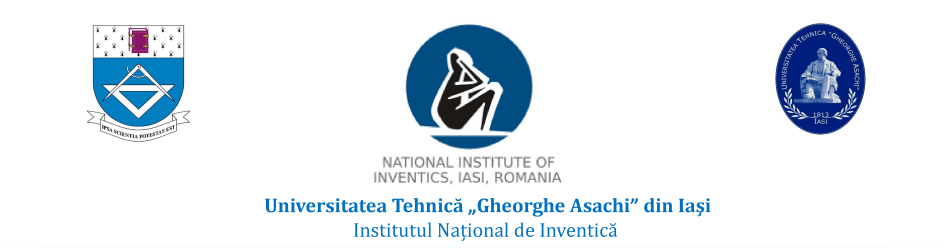 ENTITATE
TITLUL  BREVETULUI/ PROIECTULUI
AUTORI
Dimensiune poster
 Maximum size 70×100 cm sau A1 – vertical